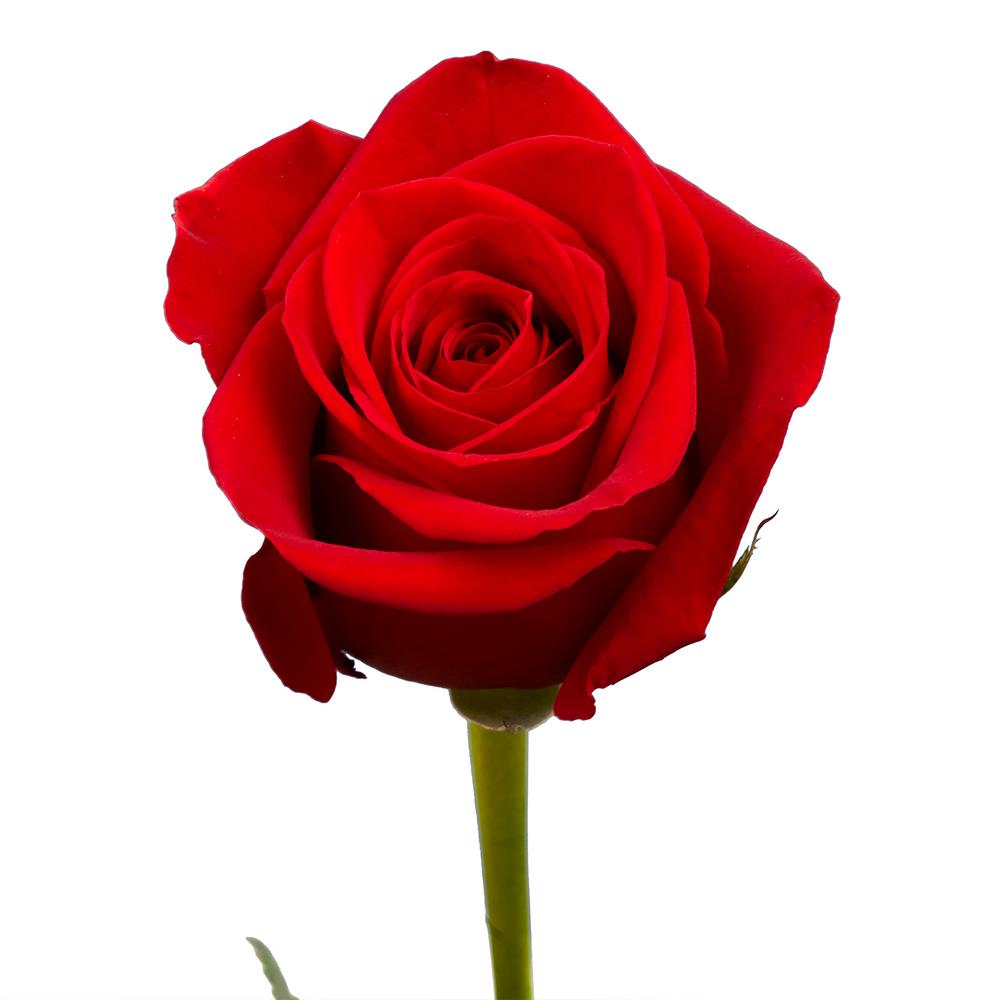 W
E
L
C
o
M
E
Md . Saifuddin khan 
Lecturer in English , 
Hajee GoyesUddin Mohila Fajil Madrasah , Bhangura , Pabna.
Mobile number: 01710449379 
Email :skhan84bd@gmail.com
Learning outcomes
Afrer reading the text ss will be able to 

1.Tell the meaning of some new words.
2.Write the name of pesticides used in food. 
3.Describe about “Food Adulteration” in Bangladesh.
Look at the picture and imagine about it.
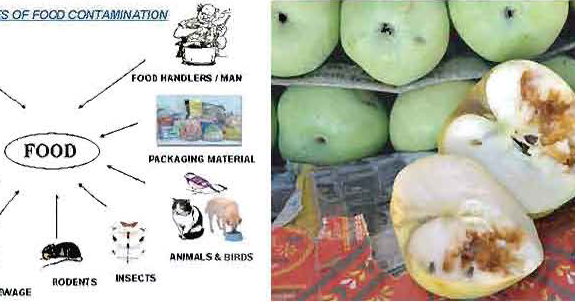 Our today’s topic is
A
L
I
M
1st 
Y
E
A
R
U
N
I
T : 5
 
L
E
S
S
O
N: 1
English for today
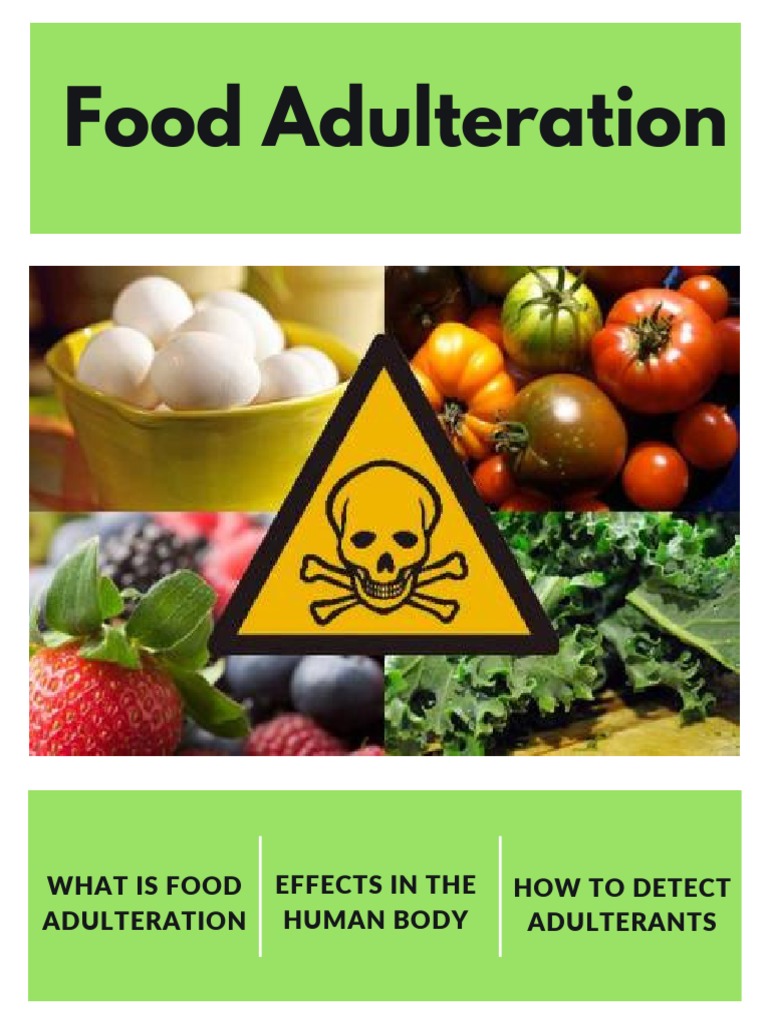 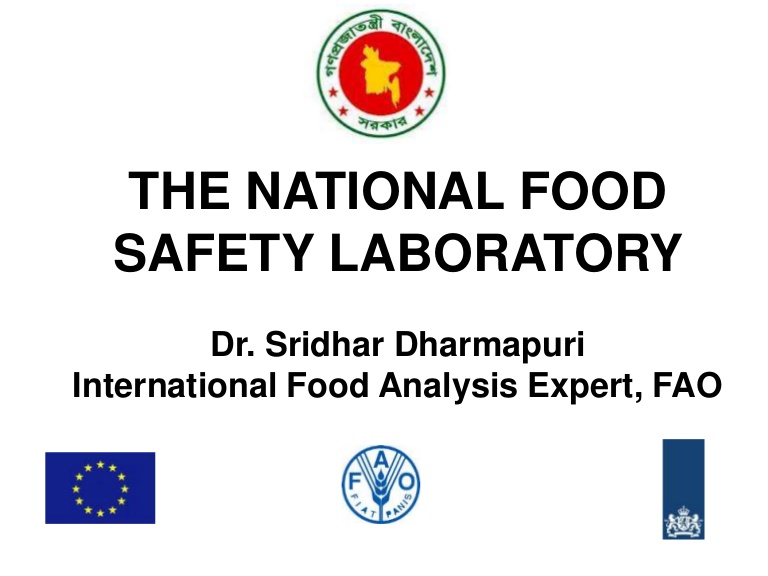 Dear students, here some images are for you.
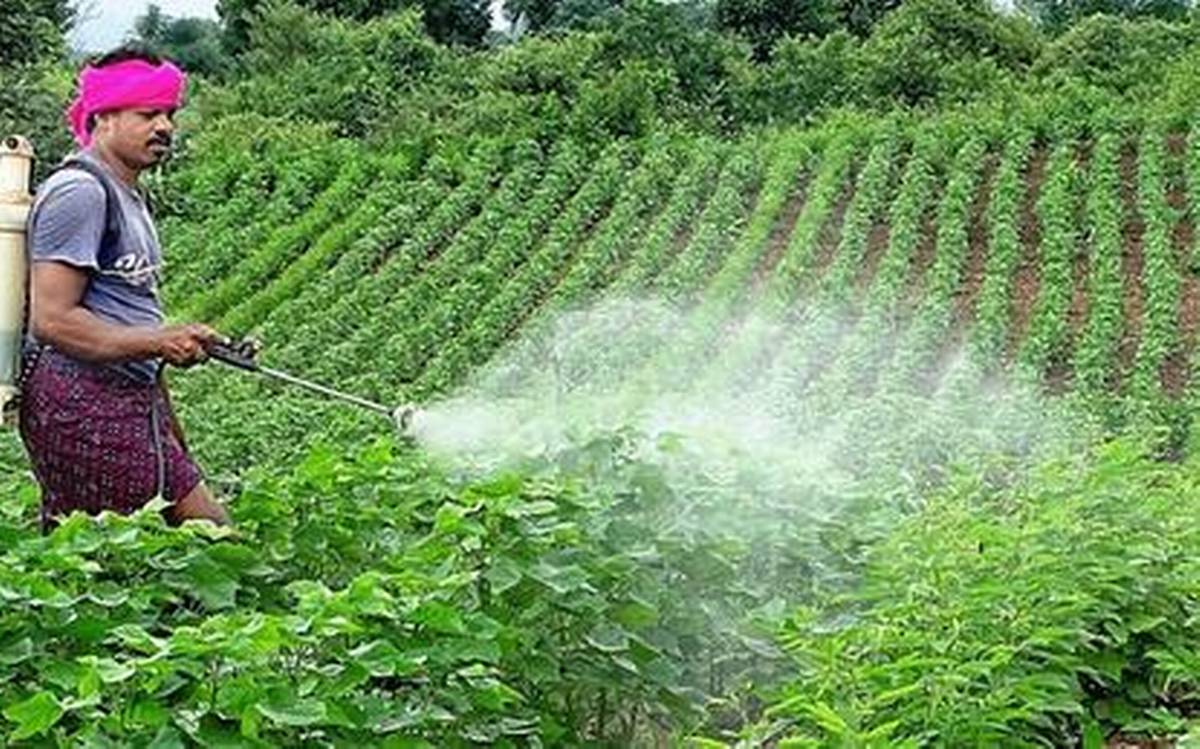 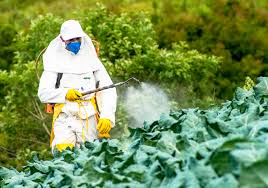 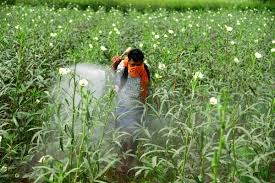 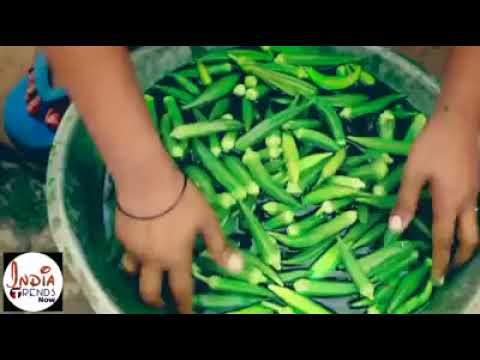 Pesticides and chemicals are using in vagetables
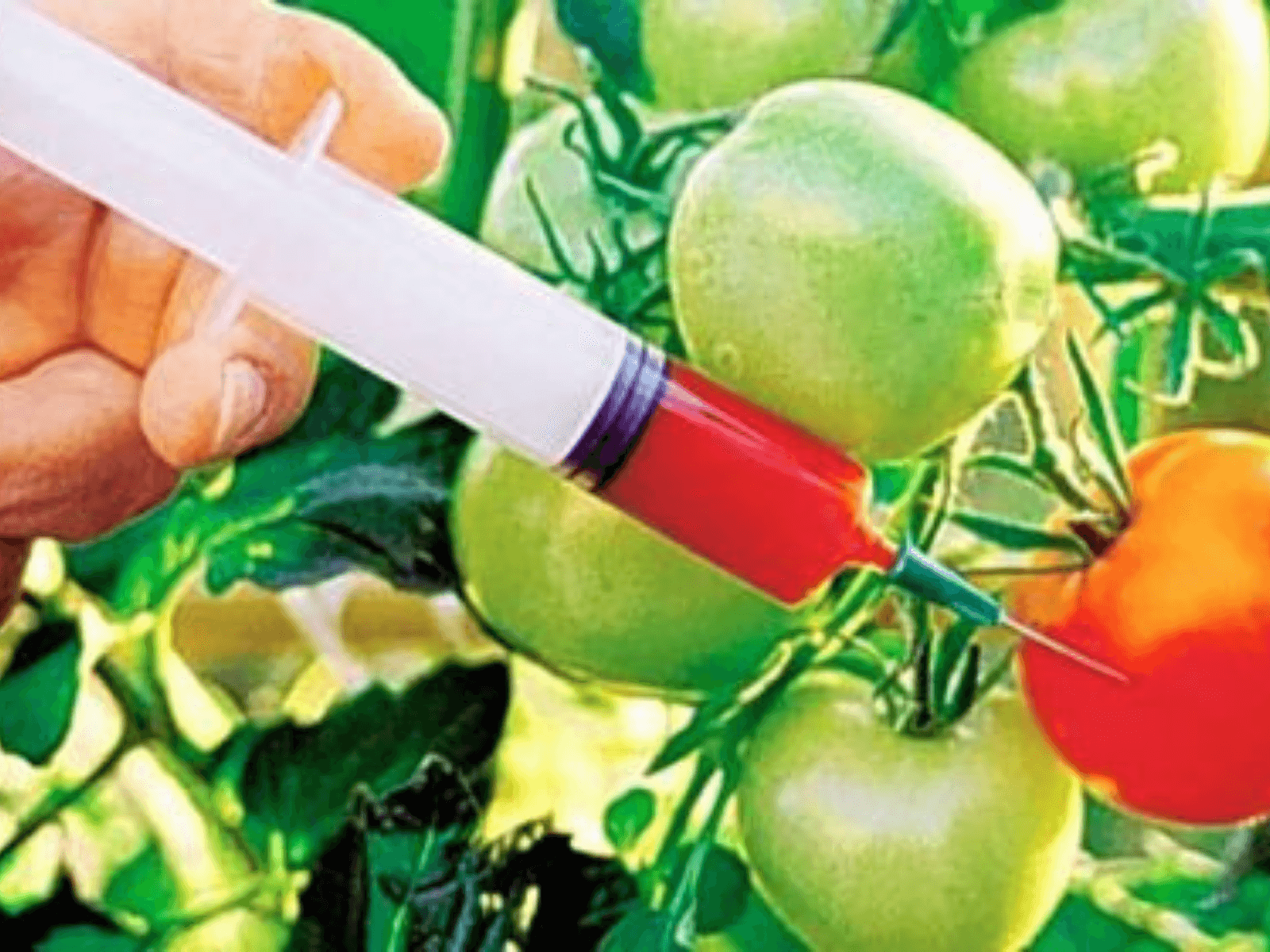 Again use of chemical in vegetables
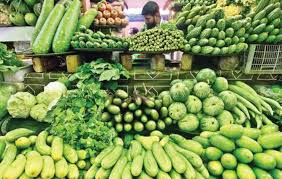 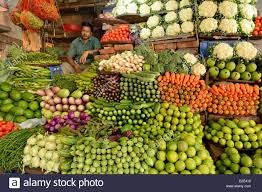 Karwanbazar vegetable market
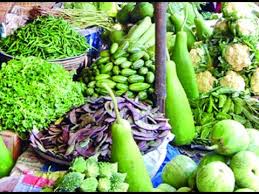 Gulshan vegetables market
Mohakhali vegetables market
Single work
1.Unsafe levels of …….  is present in the food of our country . 
(a)Pesticides  (b) poison (c) insect (d) pestilence . 
2.What could be the closest meaning for ‘contaminated’. 
(a) Harmful (b) polluted (c) wasted (d) rough .
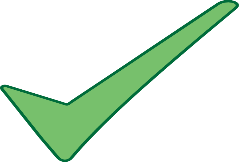 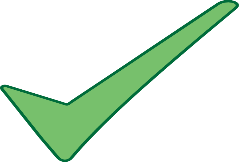 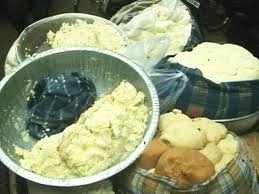 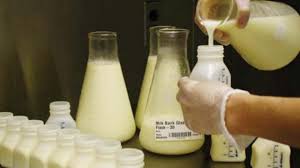 Milk and milk products indicate poor processing procedures
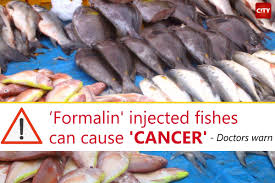 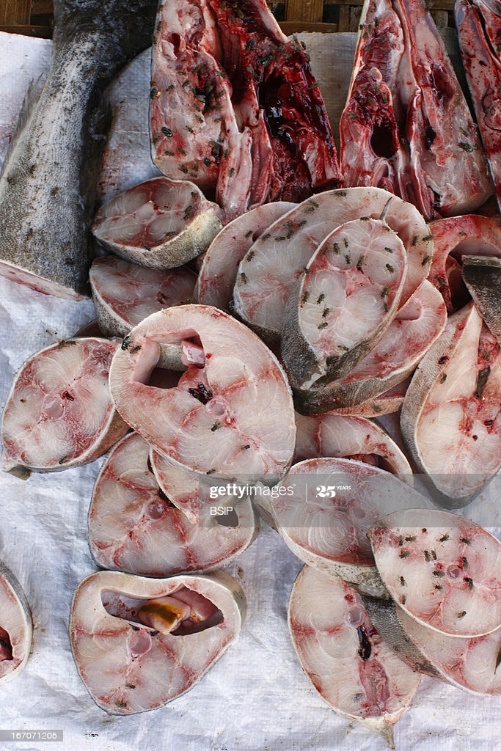 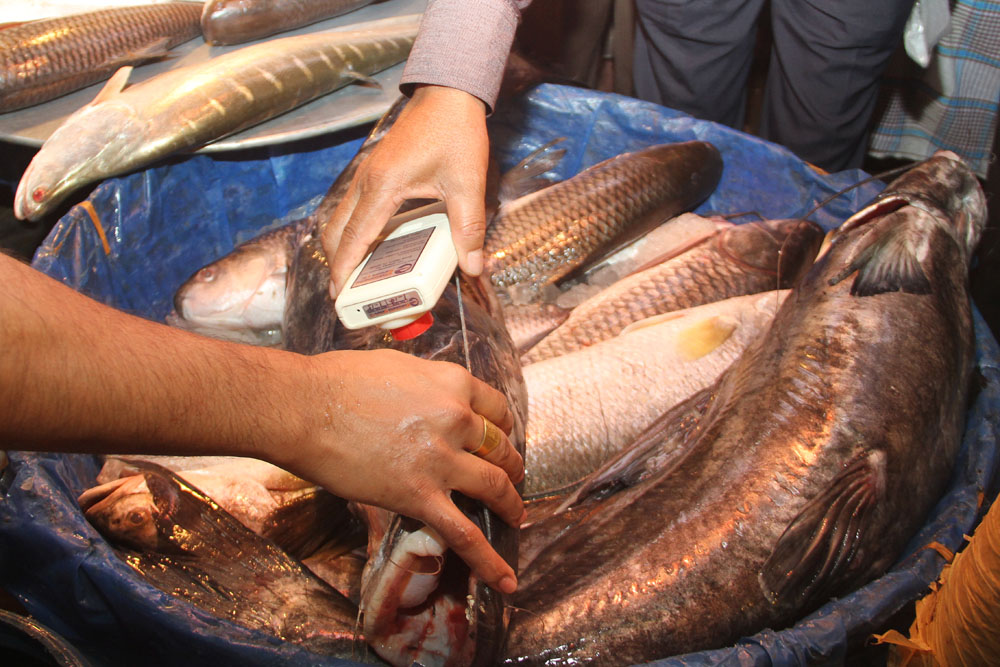 Contaminated fish
Pair work
Make a list of banned pesticides which are used in milk, fruits, fish, and vegetables.
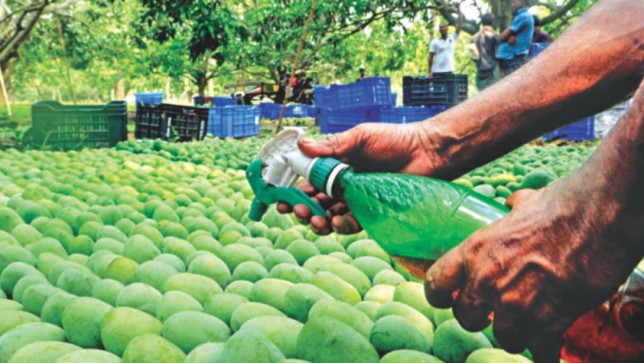 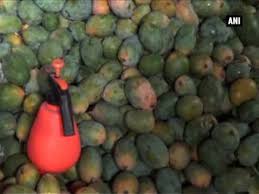 Mango adulteration
Images of pesticides
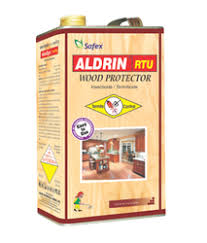 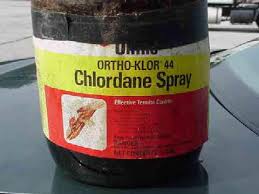 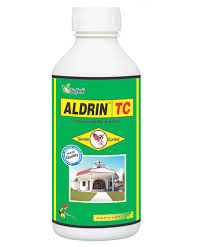 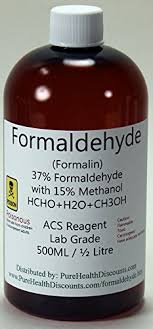 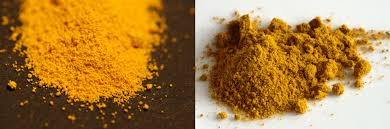 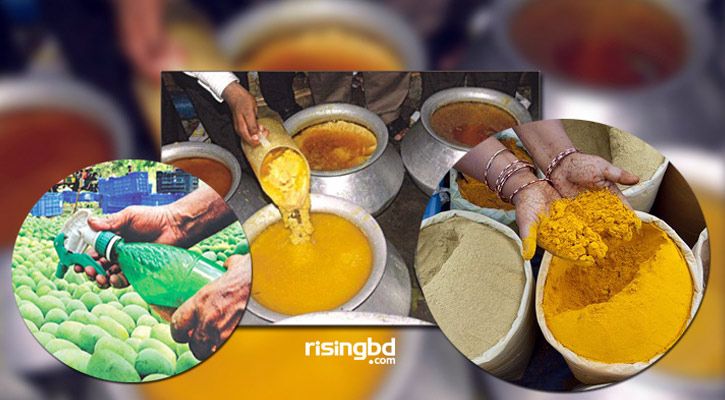 Lead chromate is used in Turmeric power.
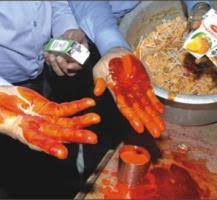 Group work
Read the text and make a flow-chart showing how NFSL conducted the survey on food adulteration.
2
1.Assessing the level of food adulteration
4
3
5
6
Dear students ,some more images are for you.Imagine about the images.
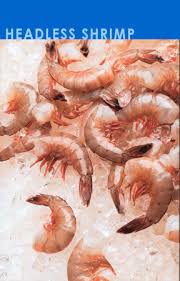 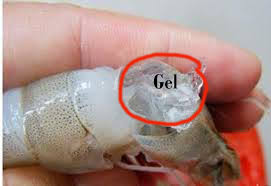 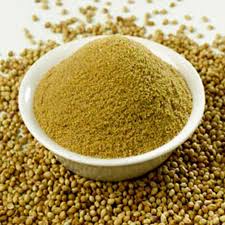 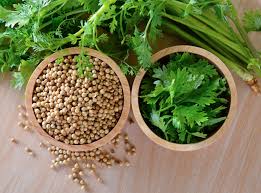 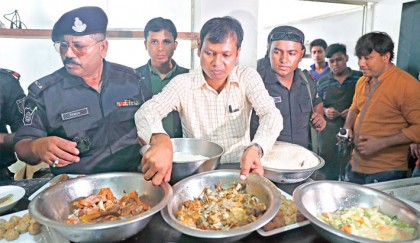 Evaluation
According to the survey, what amount of poisonous products were found in these food samples?
Home work
Write a short note on “food adulteration”.
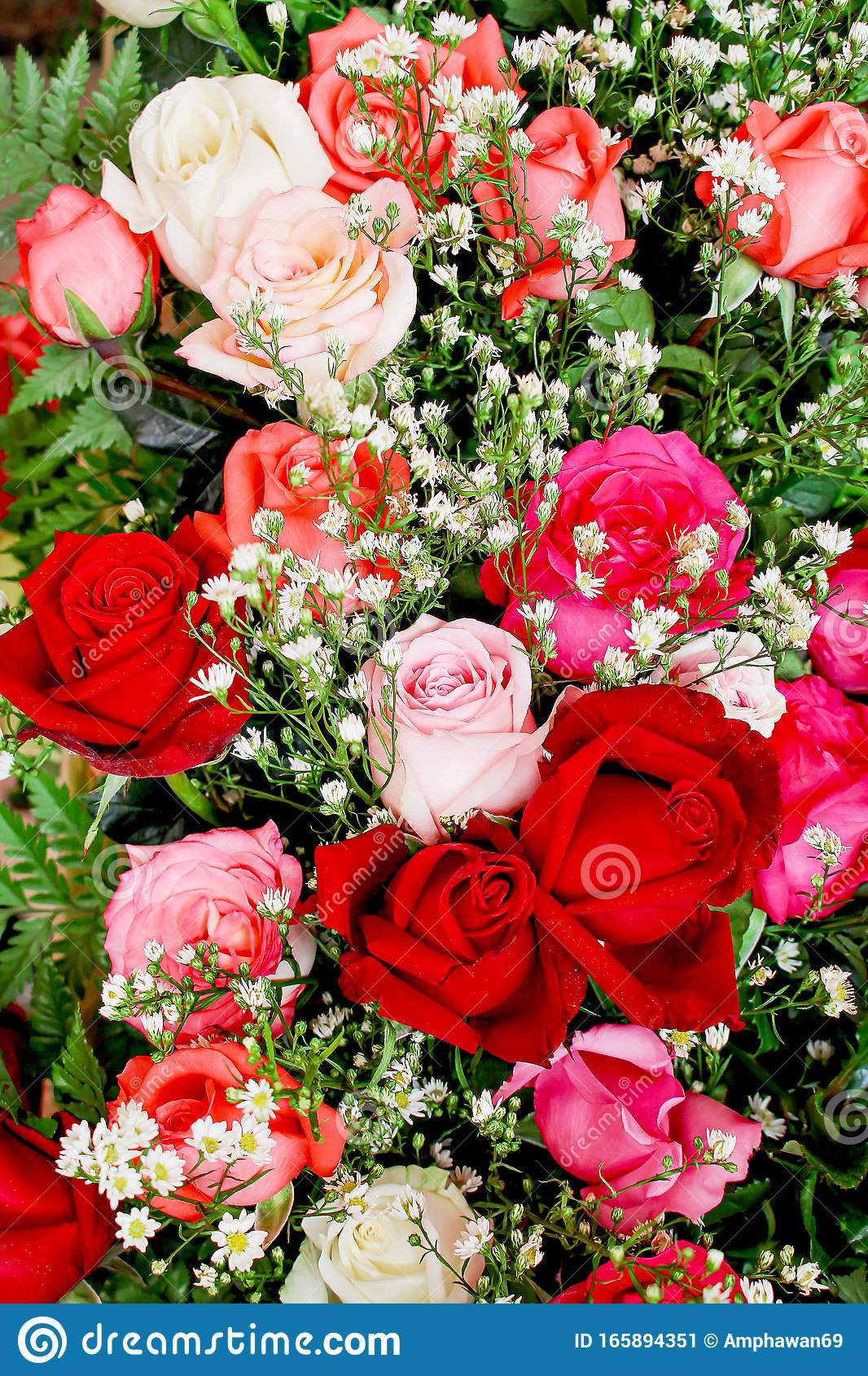 Thanks to all.